Chapter 10
Photosynthesis
© 2011 Pearson Education, Inc.
Overview: The Process That Feeds the Biosphere
Photosynthesis is the process that converts solar energy into chemical energy
Directly or indirectly, photosynthesis nourishes almost the entire living world
Autotrophs sustain themselves without eating anything derived from other organisms
Almost all plants are photoautotrophs, using the energy of sunlight to make organic molecules (1)
© 2011 Pearson Education, Inc.
Heterotrophs obtain their organic material from other organisms
Heterotrophs are the consumers of the biosphere
Almost all heterotrophs, including humans, depend on photoautotrophs for food and O2
(b)
Multicellularalga
(c)
Unicellularprotists
(e)
Purple sulfurbacteria
Figure 10.2
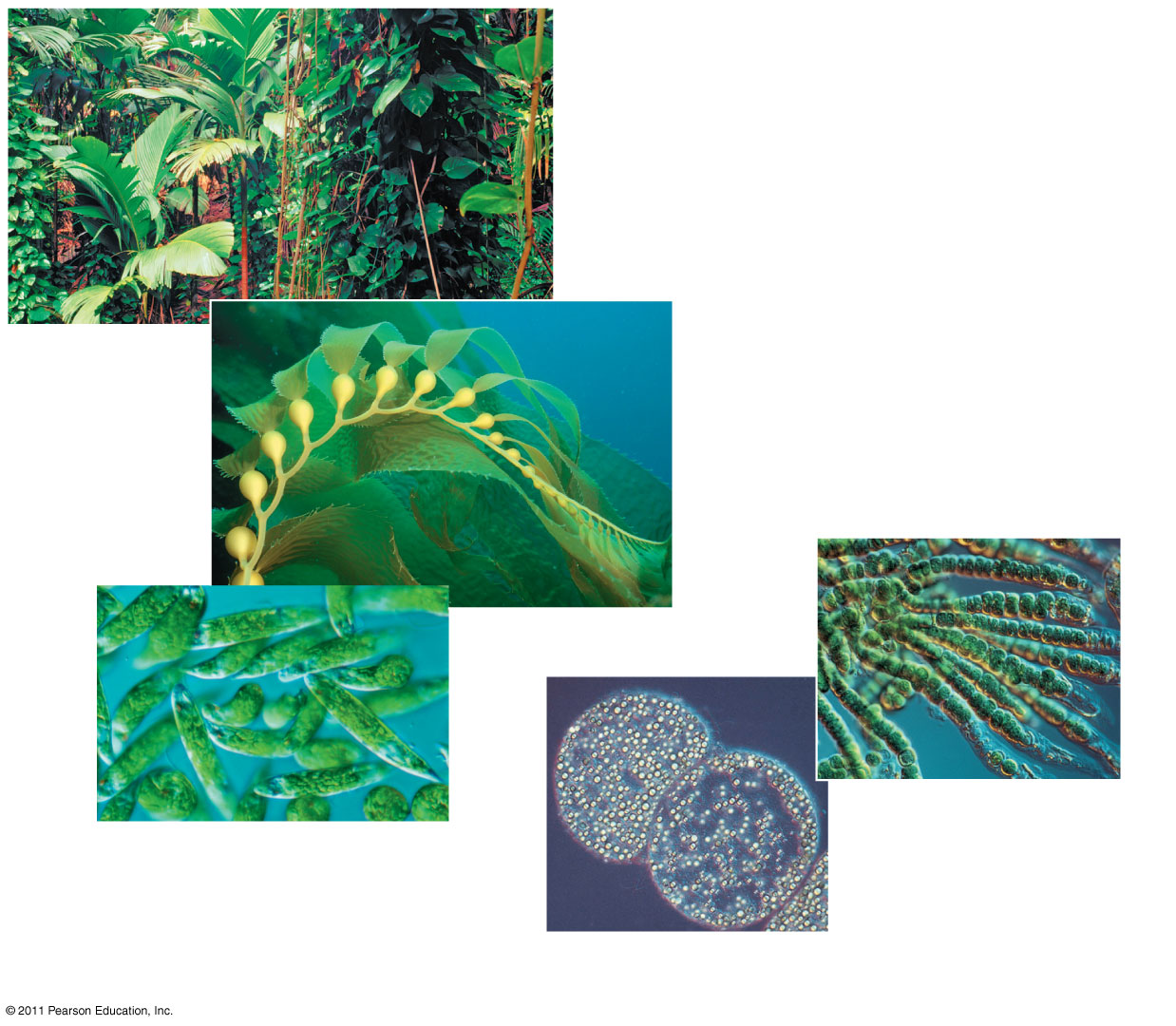 (a) Plants
(d) Cyanobacteria
40 m
10 m
1 m
[Speaker Notes: Figure 10.2 Photoautotrophs.]
© 2011 Pearson Education, Inc.
Chloroplasts: The Sites of Photosynthesis in Plants
Leaves are the major locations of photosynthesis
Their green color is from chlorophyll, the green pigment within chloroplasts
Chloroplasts are found mainly in cells of the mesophyll, the interior tissue of the leaf
Each mesophyll cell contains 30–40 chloroplasts
Figure 10.4
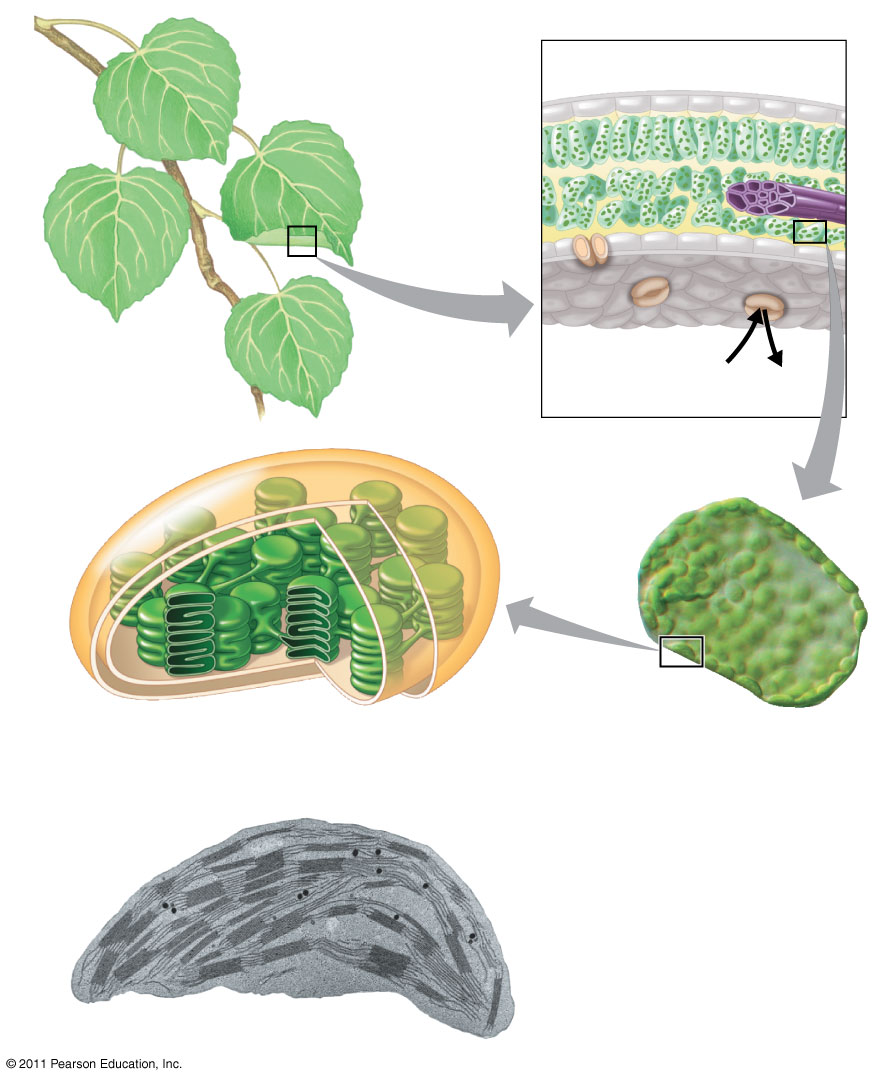 Leaf cross section
Vein
Chloroplasts
Mesophyll
Stomata
CO2
O2
2
Chloroplast
Mesophyllcell
Outermembrane
Thylakoid
Intermembranespace
20 m
Stroma
Granum
Thylakoidspace
Innermembrane
1 m
[Speaker Notes: Figure 10.4 Zooming in on the location of photosynthesis in a plant.]
© 2011 Pearson Education, Inc.
Tracking Atoms Through Photosynthesis: Scientific Inquiry
Photosynthesis is a complex series of reactions that can be summarized as the following equation:
6 CO2 + 12 H2O + Light energy  C6H12O6 + 6 O2 + 6 H2O

(3)
© 2011 Pearson Education, Inc.
The Splitting of Water
Chloroplasts split H2O into hydrogen and oxygen, incorporating the electrons of hydrogen into sugar molecules and releasing oxygen as a by-product
Figure 10.5
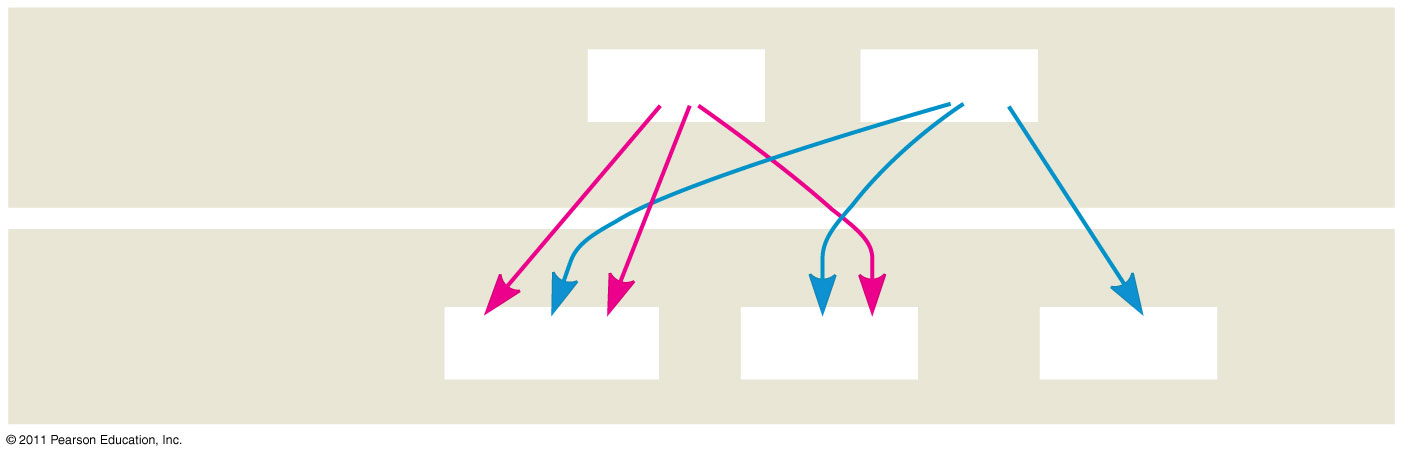 Reactants:
6 CO2
12 H2O
6 H2O
Products:
C6H12O6
6 O2
Isotopes have been used to track atoms through photosynthesis. (4)
[Speaker Notes: Figure 10.5 Tracking atoms through photosynthesis.]
© 2011 Pearson Education, Inc.
Photosynthesis as a Redox Process
Photosynthesis reverses the direction of electron flow compared to respiration
Photosynthesis is a redox process in which H2O is oxidized and CO2 is reduced
Photosynthesis is an endergonic process; the enery boost is provided by light
© 2011 Pearson Education, Inc.
The Two Stages of Photosynthesis: A Preview
Photosynthesis consists of the light reactions (the photo part) and Calvin cycle (the synthesis part)
The light reactions (in the thylakoids)
Split H2O
Release O2
Reduce NADP+ to NADPH
Generate ATP from ADP by photophosphorylation (5a)
© 2011 Pearson Education, Inc.
The Calvin cycle (in the stroma) forms sugar from CO2, using ATP and NADPH
The Calvin cycle begins with carbon fixation, incorporating CO2 into organic molecules (5b)
Figure 10.6-4
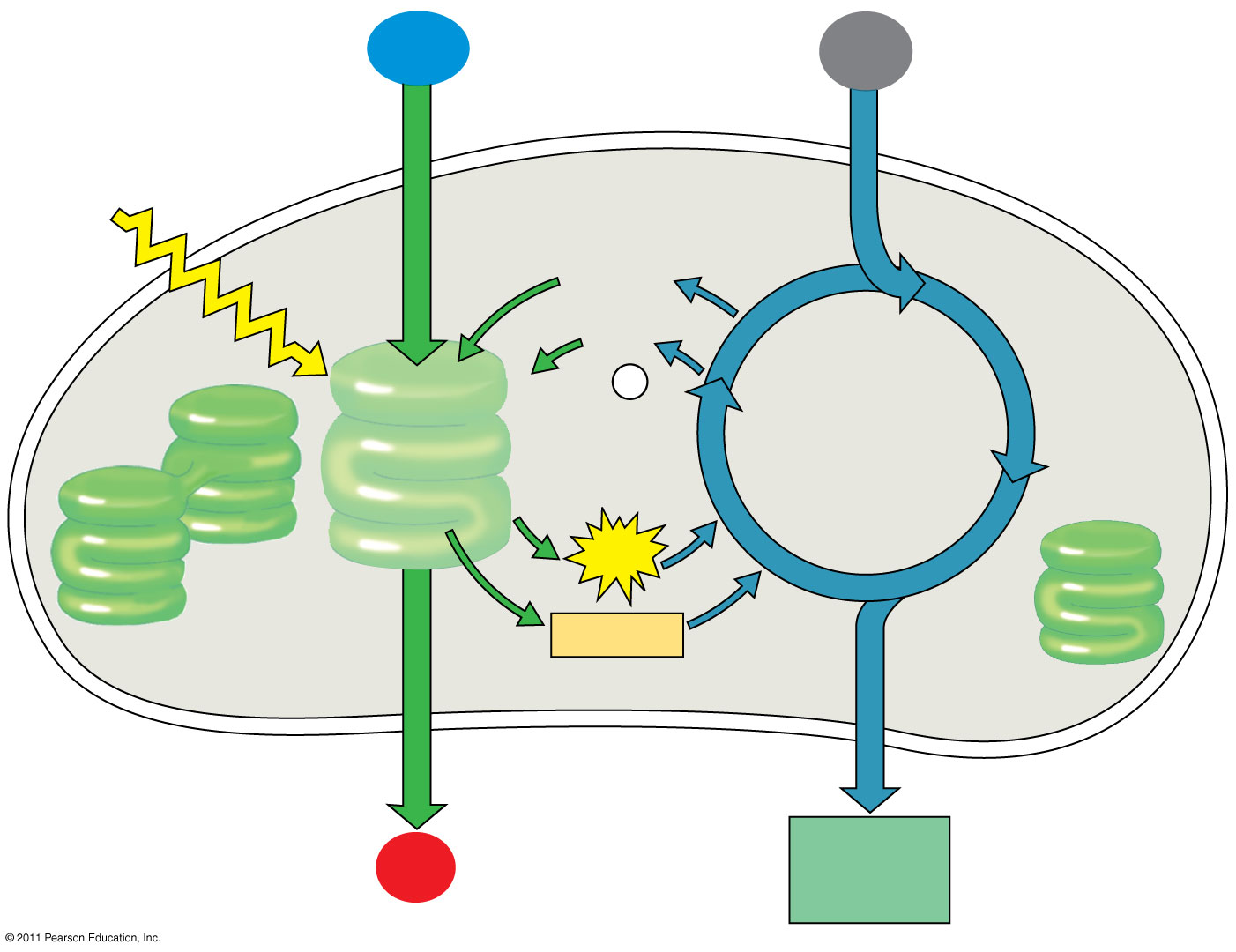 CO2
H2O
6
Light
NADP
ADP
+ P i
CalvinCycle
LightReactions
ATP
NADPH
Chloroplast
[CH2O](sugar)
O2
[Speaker Notes: Figure 10.6 An overview of photosynthesis: cooperation of the light reactions and the Calvin cycle.]
© 2011 Pearson Education, Inc.
Concept 10.2: The light reactions convert solar energy to the chemical energy of ATP and NADPH
Chloroplasts are solar-powered chemical factories
Their thylakoids transform light energy into the chemical energy of ATP and NADPH
© 2011 Pearson Education, Inc.
The electromagnetic spectrum is the entire range of electromagnetic energy, or radiation 
Visible light consists of wavelengths (including those that drive photosynthesis) that produce colors we can see
Light also behaves as though it consists of discrete particles, called photons
(7 & 8)
Figure 10.7
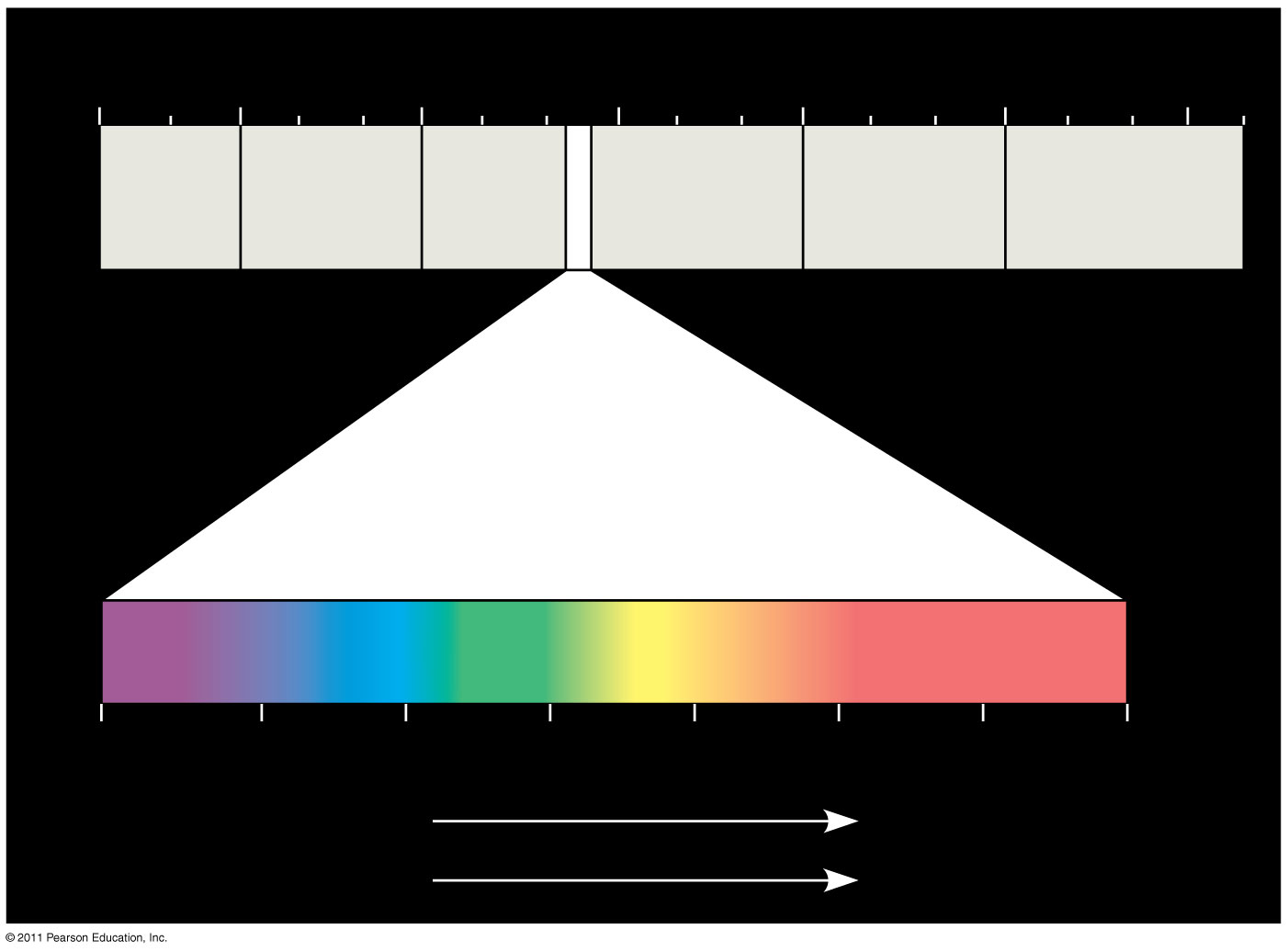 1 m
103 nm
1 nm
105 nm
103 nm
106 nm
103 m
(109 nm)
Radiowaves
Micro-waves
Gammarays
UV
X-rays
Infrared
Visible light
380
700
550
600
650
450
500
750 nm
Longer wavelength
Shorter wavelength
Higher energy
Lower energy
[Speaker Notes: Figure 10.7 The electromagnetic spectrum.]
© 2011 Pearson Education, Inc.
Photosynthetic Pigments: The Light Receptors
Pigments are substances that absorb visible light
Different pigments absorb different wavelengths
Wavelengths that are not absorbed are reflected or transmitted
Leaves appear green because chlorophyll reflects and transmits green light
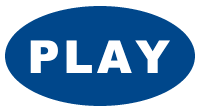 Animation: Light and Pigments
Figure 10.8
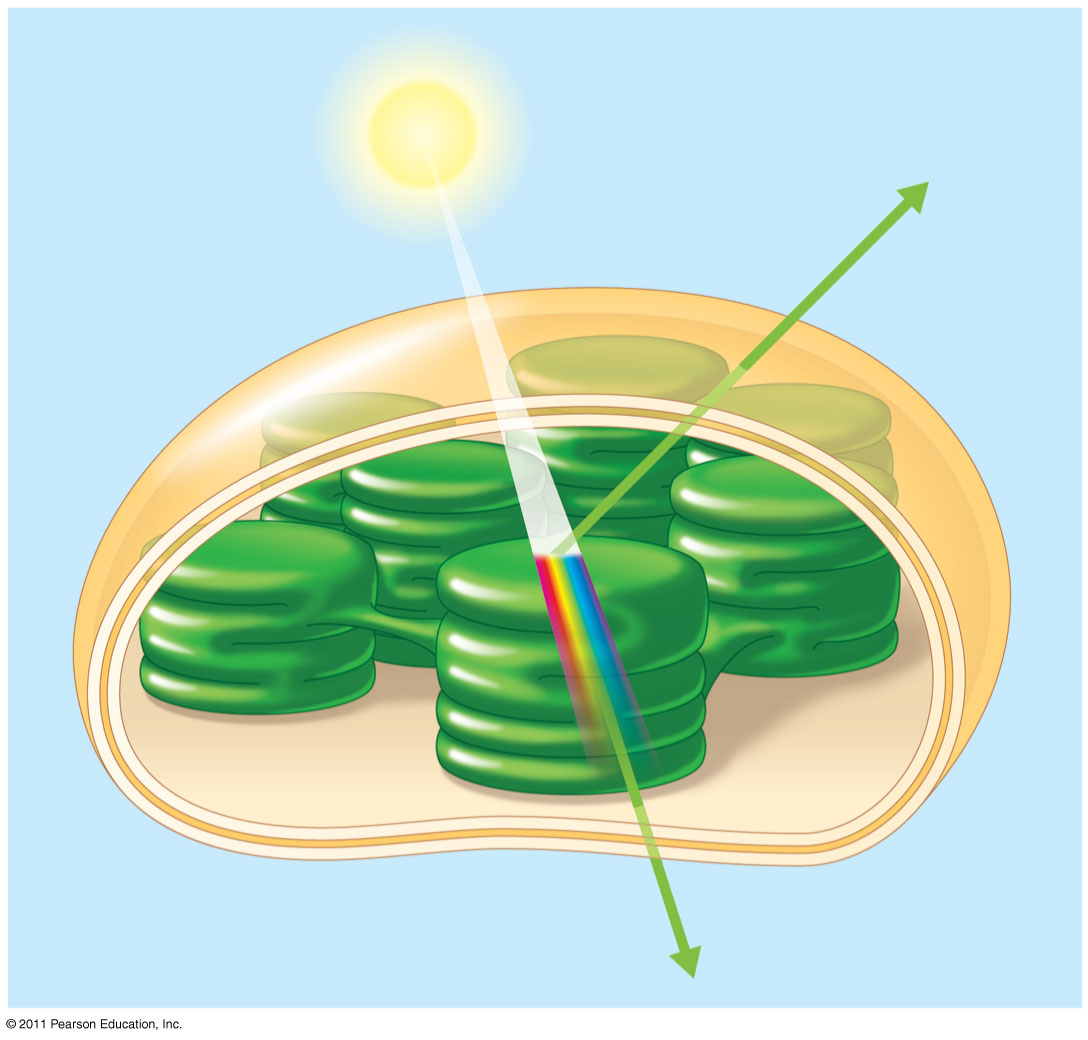 Light
Reflectedlight
Chloroplast
Absorbedlight
Granum
Transmittedlight
[Speaker Notes: Figure 10.8 Why leaves are green: interaction of light with chloroplasts.]
© 2011 Pearson Education, Inc.
A spectrophotometer measures a pigment’s ability to absorb various wavelengths 
This machine sends light through pigments and measures the fraction of light transmitted at each wavelength
© 2011 Pearson Education, Inc.
An absorption spectrum is a graph plotting a pigment’s light absorption versus wavelength
The absorption  spectrum of chlorophyll a suggests that violet-blue and red light work best for photosynthesis
An action spectrum profiles the relative effectiveness of different wavelengths of radiation in driving a process (9)
[Speaker Notes: For the Cell Biology Video Space-Filling Model of Chlorophyll a, go to Animation and Video Files.]
Figure 10.9
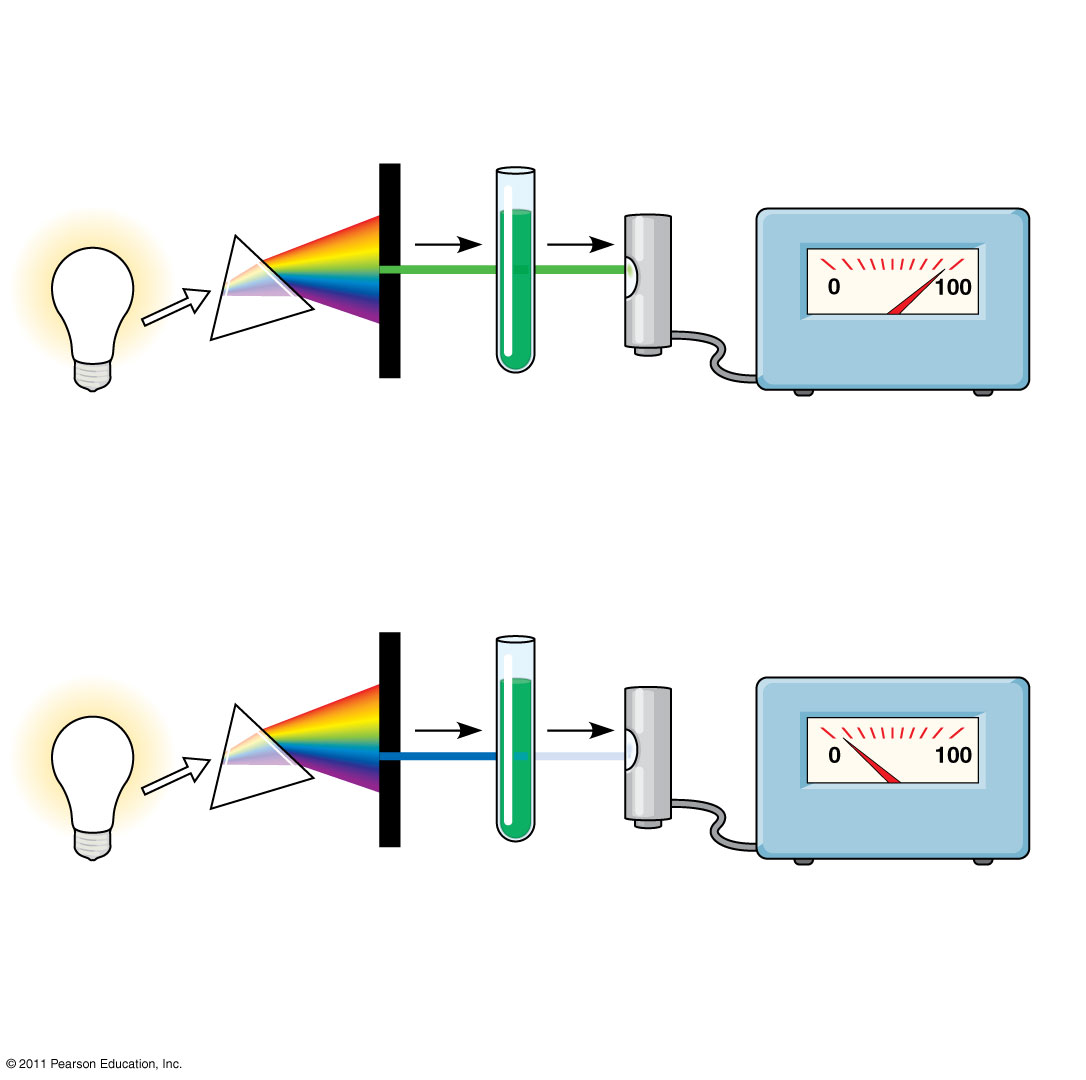 TECHNIQUE
Chlorophyllsolution
Photoelectrictube
Refractingprism
Whitelight
Galvanometer
High transmittance(low absorption):Chlorophyll absorbsvery little green light.
Greenlight
Slit moves topass lightof selectedwavelength.
Low transmittance(high absorption):Chlorophyll absorbsmost blue light.
Bluelight
[Speaker Notes: Figure 10.9 Research Method: Determining an Absorption Spectrum]
Absorptionspectra
(a)
(c)
Engelmann’sexperiment
Figure 10.10
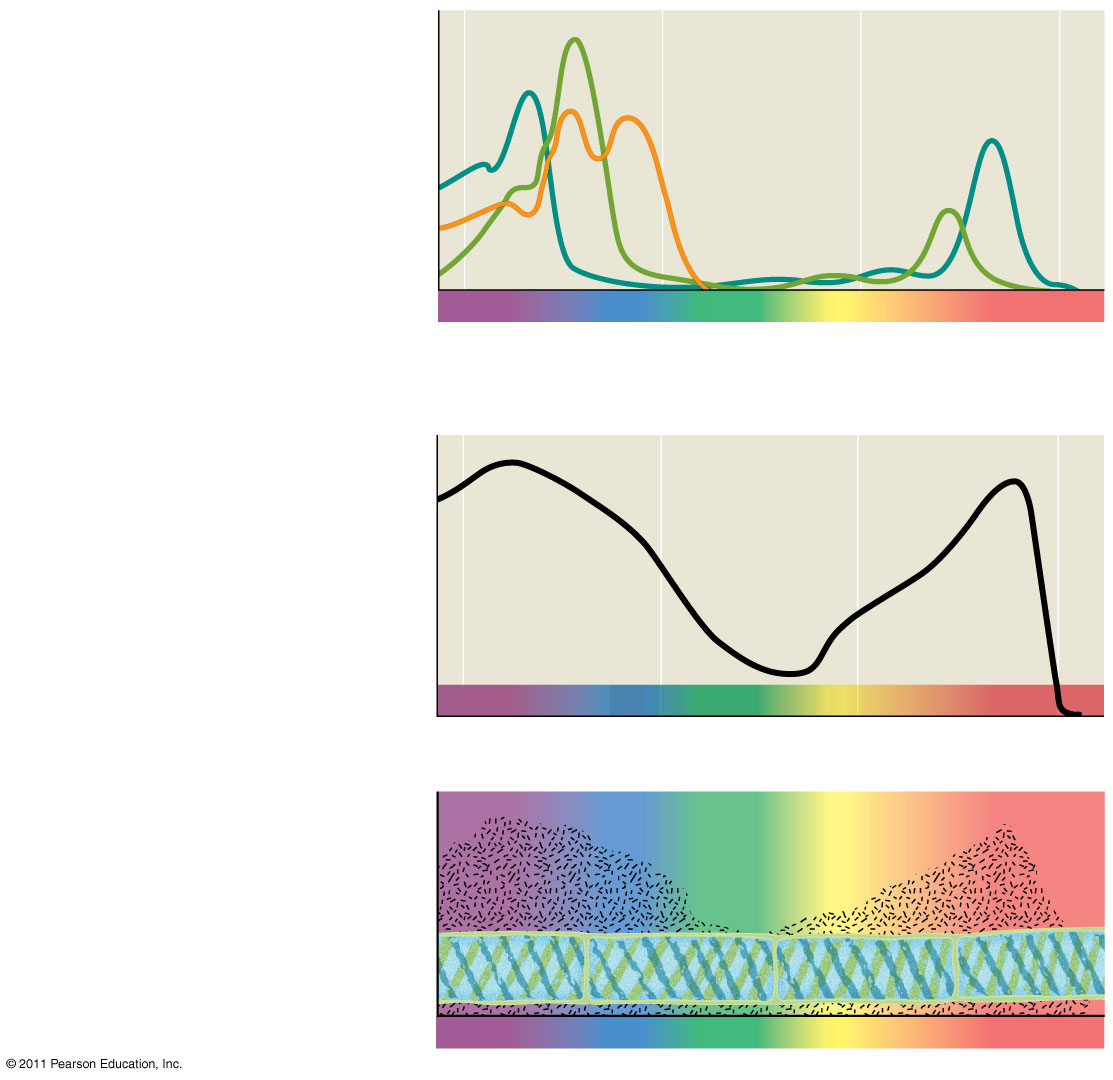 RESULTS
Chloro-phyll a
Chlorophyll b
Absorption of light bychloroplast pigments
Carotenoids
500
600
700
400
Wavelength of light (nm)
Rate of photosynthesis (measured by O2 release)
400
500
600
700
(b) Action spectrum
Aerobic bacteria
Filamentof alga
400
500
600
700
[Speaker Notes: Figure 10.10 Inquiry: Which wavelengths of light are most effective in driving photosynthesis?]
© 2011 Pearson Education, Inc.
The action spectrum of photosynthesis was first demonstrated in 1883 by Theodor W. Engelmann
In his experiment, he exposed different segments of a filamentous alga to different wavelengths
Areas receiving wavelengths favorable to photosynthesis produced excess O2
He used the growth of aerobic bacteria clustered along the alga as a measure of O2 production (10)
© 2011 Pearson Education, Inc.
A Photosystem: A Reaction-Center Complex Associated with Light-Harvesting Complexes
A photosystem consists of a reaction-center complex (a type of protein complex) surrounded by light-harvesting complexes
The light-harvesting complexes (pigment molecules bound to proteins) transfer the energy of photons to the reaction center (11 12a 12b)
Figure 10.13a
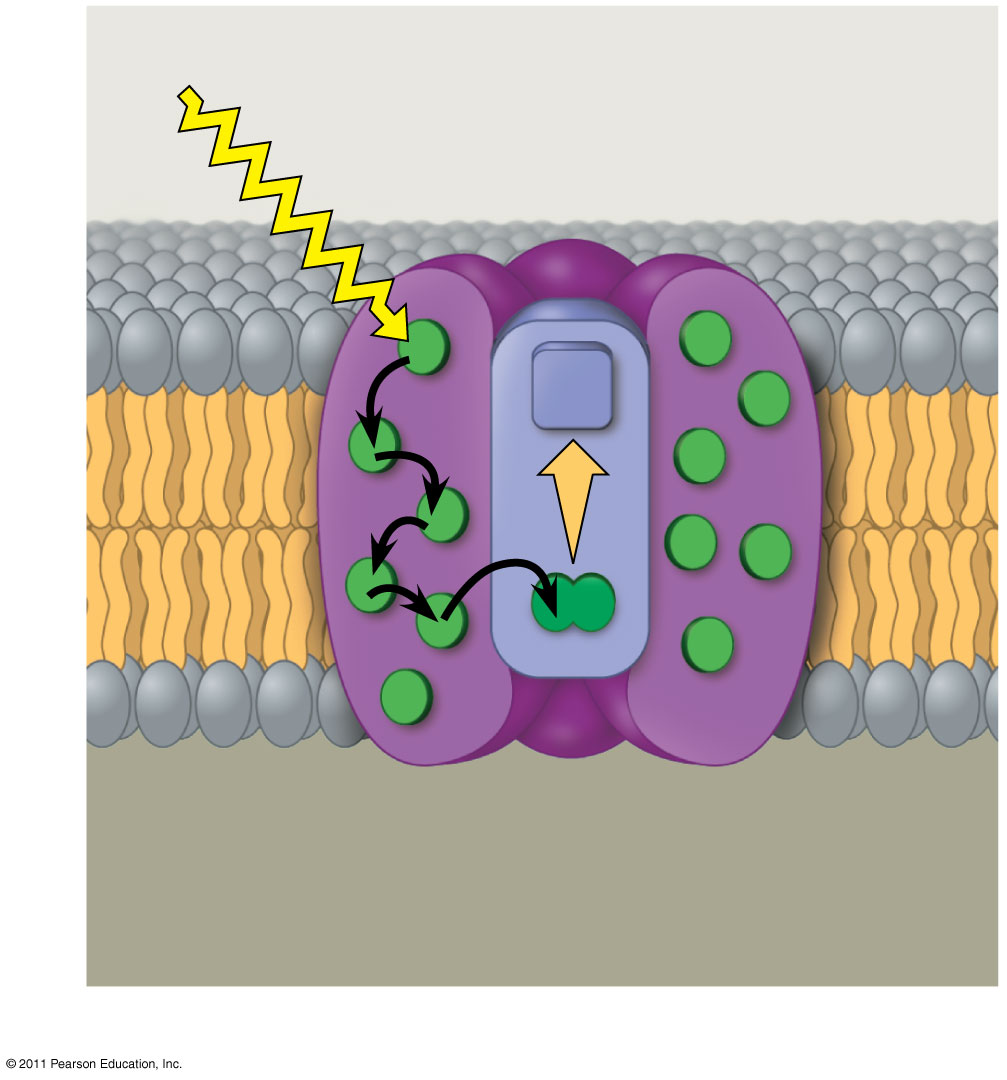 Photosystem
STROMA
Photon
Light-harvestingcomplexes
Reaction-centercomplex
Primaryelectronacceptor
12
e
Thylakoid membrane
Pigmentmolecules
Special pair ofchlorophyll amolecules
Transferof energy
THYLAKOID SPACE(INTERIOR OF THYLAKOID)
(a) How a photosystem harvests light
[Speaker Notes: Figure 10.13 The structure and function of a photosystem.]
© 2011 Pearson Education, Inc.
A primary electron acceptor in the reaction center accepts excited electron and is reduced as a result
Solar-powered transfer of an electron from a chlorophyll a molecule to the primary electron acceptor is the first step of the light reactions (12c)
© 2011 Pearson Education, Inc.
There are two types of photosystems in the thylakoid membrane
Photosystem II (PS II) functions first (the numbers reflect order of discovery) and is best at absorbing a wavelength of 680 nm
The reaction-center chlorophyll a of PS II is called P680
Photosystem I (PS I) is best at absorbing a wavelength of 700 nm
The reaction-center chlorophyll a of PS I is called P700 (13 14)
© 2011 Pearson Education, Inc.
Linear Electron Flow
During the light reactions, there are two possible routes for electron flow: cyclic and linear
Linear electron flow, the primary pathway, involves both photosystems and produces ATP and NADPH using light energy
© 2011 Pearson Education, Inc.
A photon hits a pigment and its energy is passed among pigment molecules until it excites P680
An excited electron from P680 is transferred to the primary electron acceptor (we now call it P680+)
2
1
Figure 10.14-1
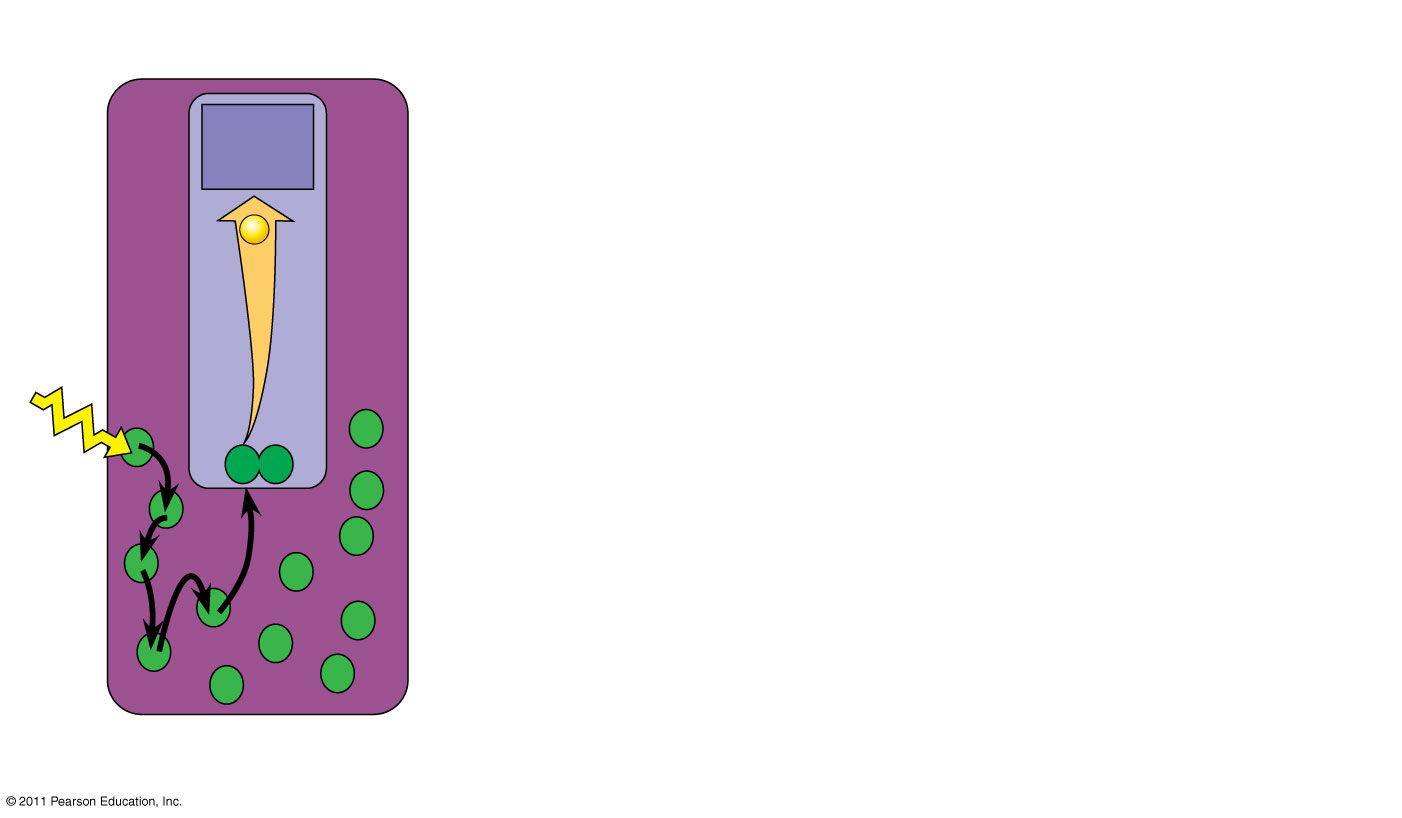 Primaryacceptor
e
P680
Light
Pigmentmolecules
Photosystem II(PS II)
[Speaker Notes: Figure 10.14 How linear electron flow during the light reactions generates ATP and NADPH.]
© 2011 Pearson Education, Inc.
P680+ is a very strong oxidizing agent
H2O is split by enzymes, and the electrons are transferred from the hydrogen atoms to P680+, thus reducing it to P680
O2 is released as a by-product of this reaction
2
3
1
Figure 10.14-2
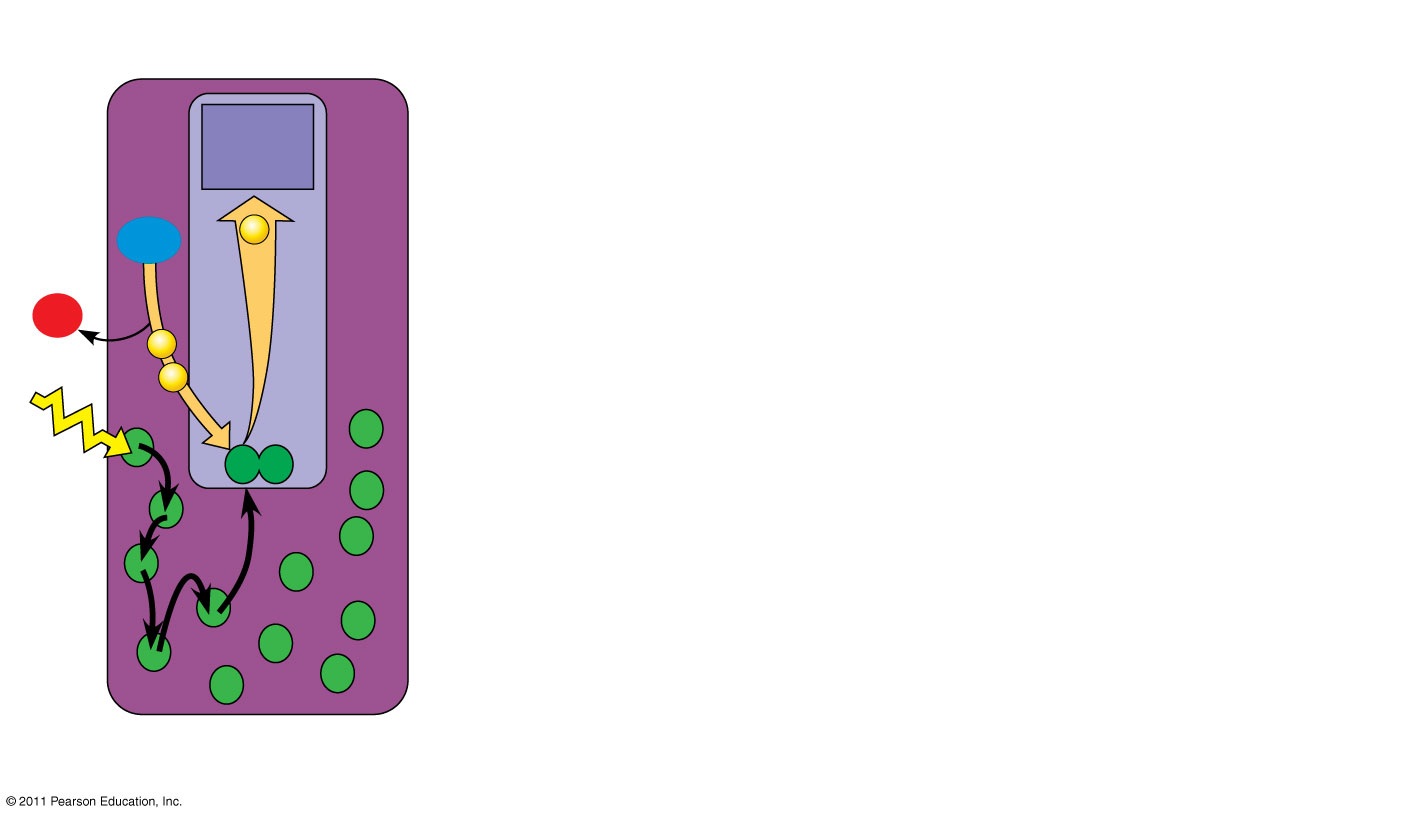 Primaryacceptor
(16a b c)
e
H2O
2 H
+
O2
1/2
e
e
P680
Light
Pigmentmolecules
Photosystem II(PS II)
[Speaker Notes: Figure 10.14 How linear electron flow during the light reactions generates ATP and NADPH.]
© 2011 Pearson Education, Inc.
Each electron “falls” down an electron transport chain from the primary electron acceptor of PS II to PS I
Energy released by the fall drives the creation of a proton gradient across the thylakoid membrane
Diffusion of H+ (protons) across the membrane drives ATP synthesis (16d)
2
3
1
5
4
Figure 10.14-3
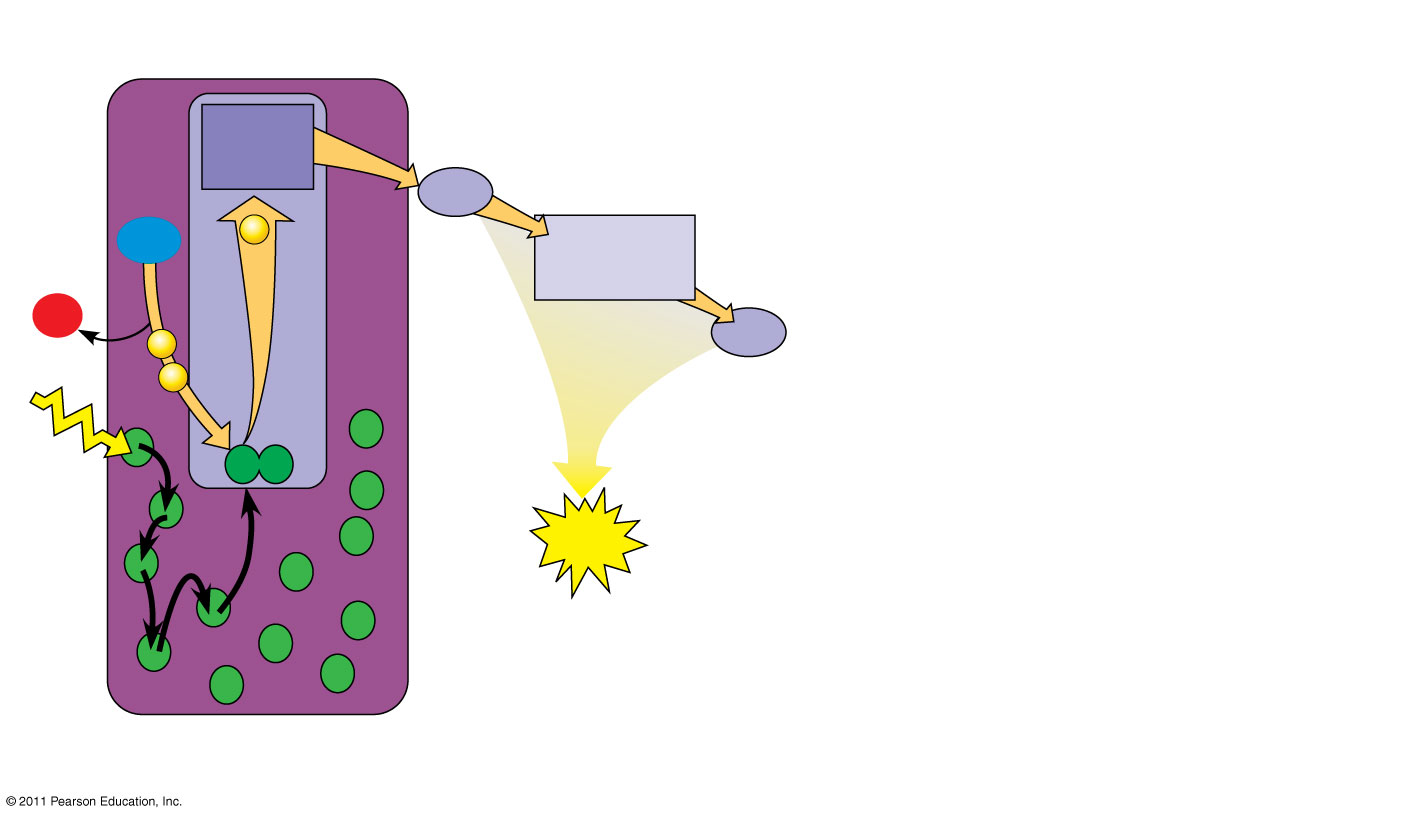 Primaryacceptor
Electron transport chain
Pq
e
H2O
Cytochromecomplex
2 H
+
O2
1/2
Pc
e
e
P680
Light
ATP
Pigmentmolecules
Photosystem II(PS II)
[Speaker Notes: Figure 10.14 How linear electron flow during the light reactions generates ATP and NADPH.]
© 2011 Pearson Education, Inc.
In PS I (like PS II), transferred light energy excites P700, which loses an electron to an electron acceptor
P700+ (P700 that is missing an electron) accepts an electron passed down from PS II via the electron transport chain
2
3
1
5
4
6
Figure 10.14-4
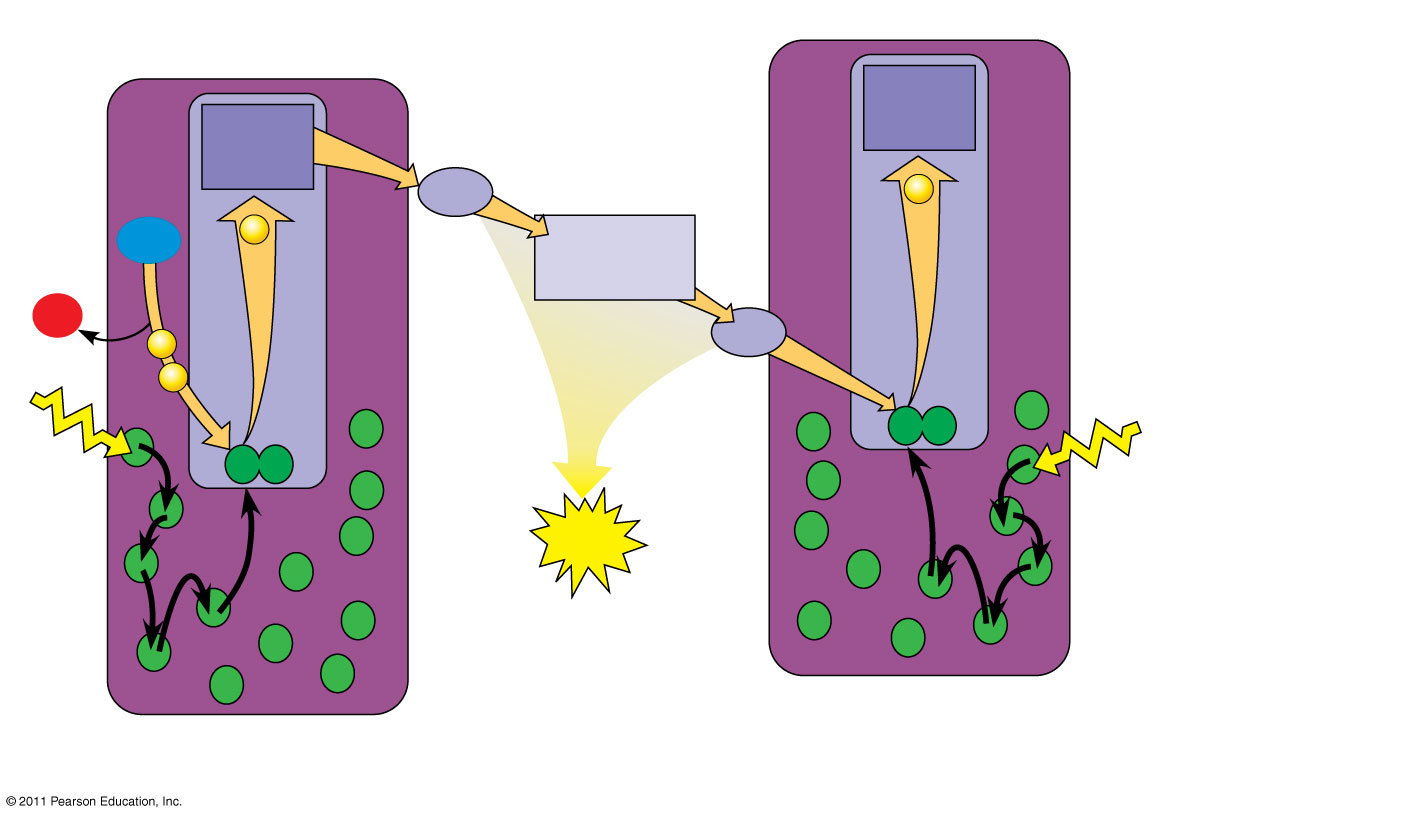 Primaryacceptor
Primaryacceptor
Electron transport chain
e
Pq
e
H2O
Cytochromecomplex
2 H
+
O2
1/2
Pc
e
e
P700
P680
Light
Light
ATP
Pigmentmolecules
Photosystem I(PS I)
Photosystem II(PS II)
[Speaker Notes: Figure 10.14 How linear electron flow during the light reactions generates ATP and NADPH.]
© 2011 Pearson Education, Inc.
Each electron “falls” down an electron transport chain from the primary electron acceptor of PS I to the protein ferredoxin (Fd)
The electrons are then transferred to NADP+ and reduce it to NADPH
The electrons of NADPH are available for the reactions of the Calvin cycle
This process also removes an H+ from the stroma (16e)
2
8
3
1
5
4
6
7
Figure 10.14-5
(15)
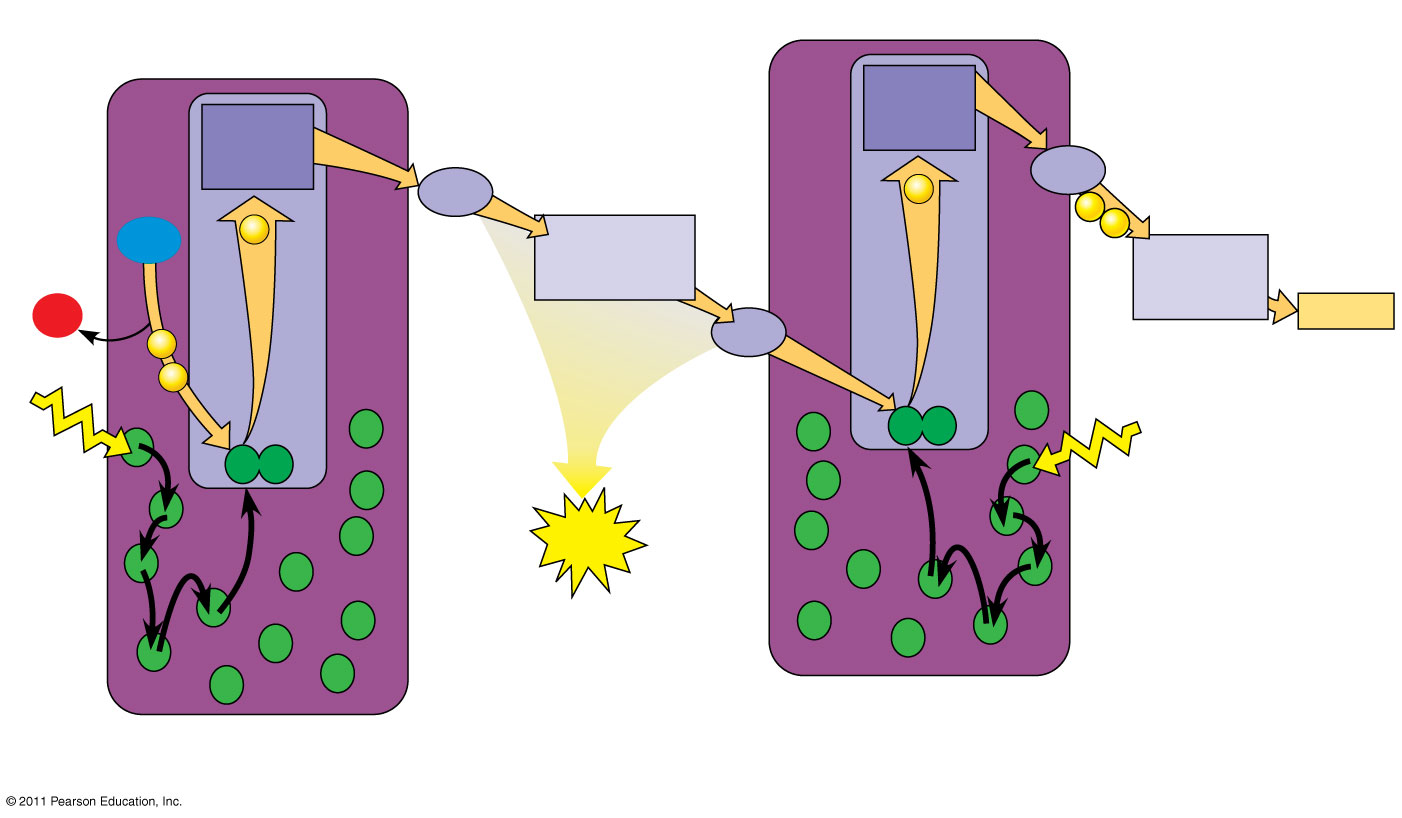 Electron transport chain
Primaryacceptor
Primaryacceptor
Electron transport chain
Fd
e
Pq
e
e
e
NADP
H2O
Cytochromecomplex
2 H
+ H
NADPreductase
+
O2
NADPH
1/2
Pc
e
e
P700
P680
Light
Light
ATP
Pigmentmolecules
Photosystem I(PS I)
Photosystem II(PS II)
[Speaker Notes: Figure 10.14 How linear electron flow during the light reactions generates ATP and NADPH.]
Figure 10.15
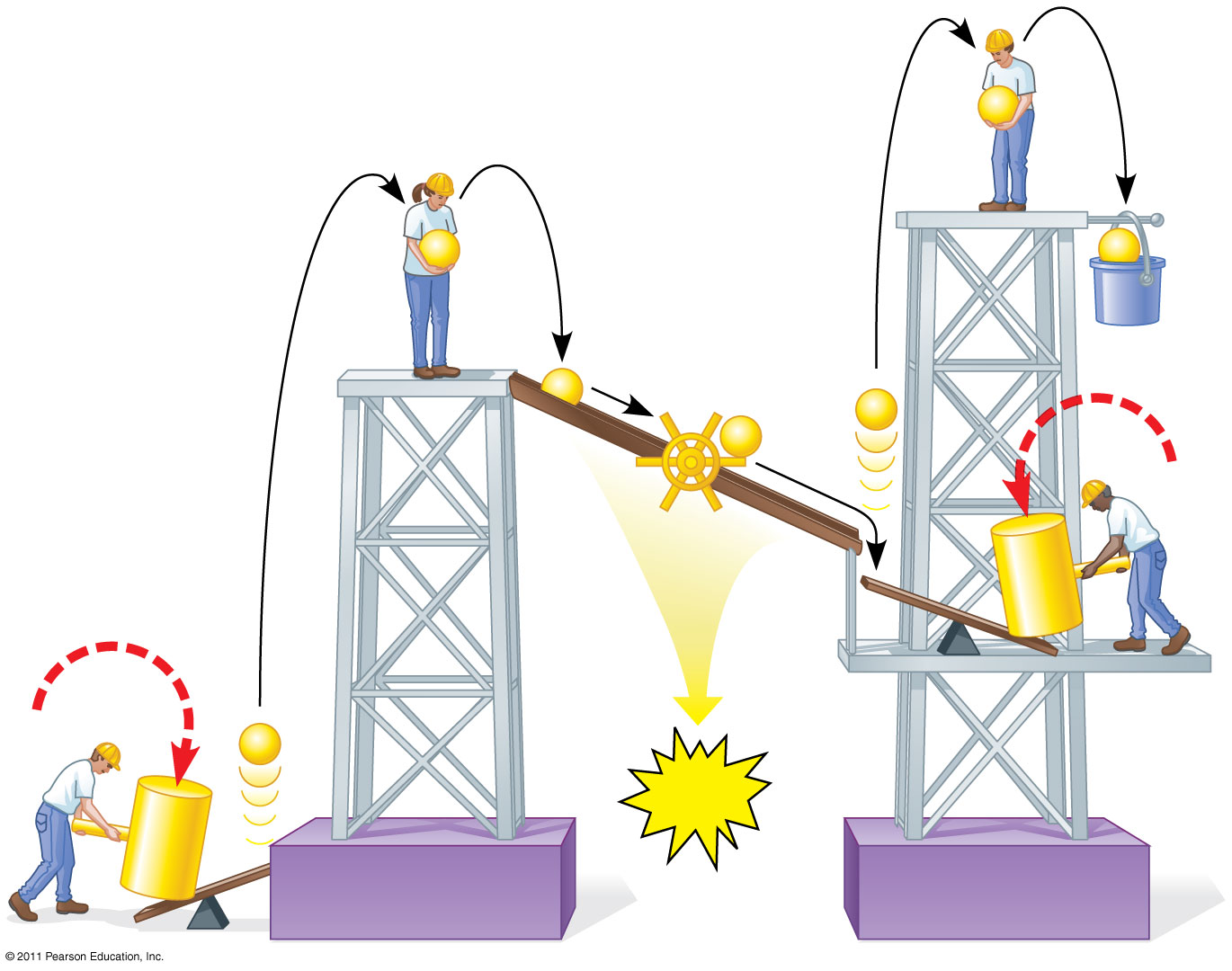 e
e
e
MillmakesATP
NADPH
e
e
e
Photon
e
ATP
Photon
Photosystem II
Photosystem I
[Speaker Notes: Figure 10.15 A mechanical analogy for linear electron flow during the light reactions.]
© 2011 Pearson Education, Inc.
Cyclic Electron Flow
Cyclic electron flow uses only photosystem I  and produces ATP, but not NADPH
No oxygen is released
Cyclic electron flow generates surplus ATP, satisfying the higher demand in the Calvin cycle
(17)
Figure 10.16
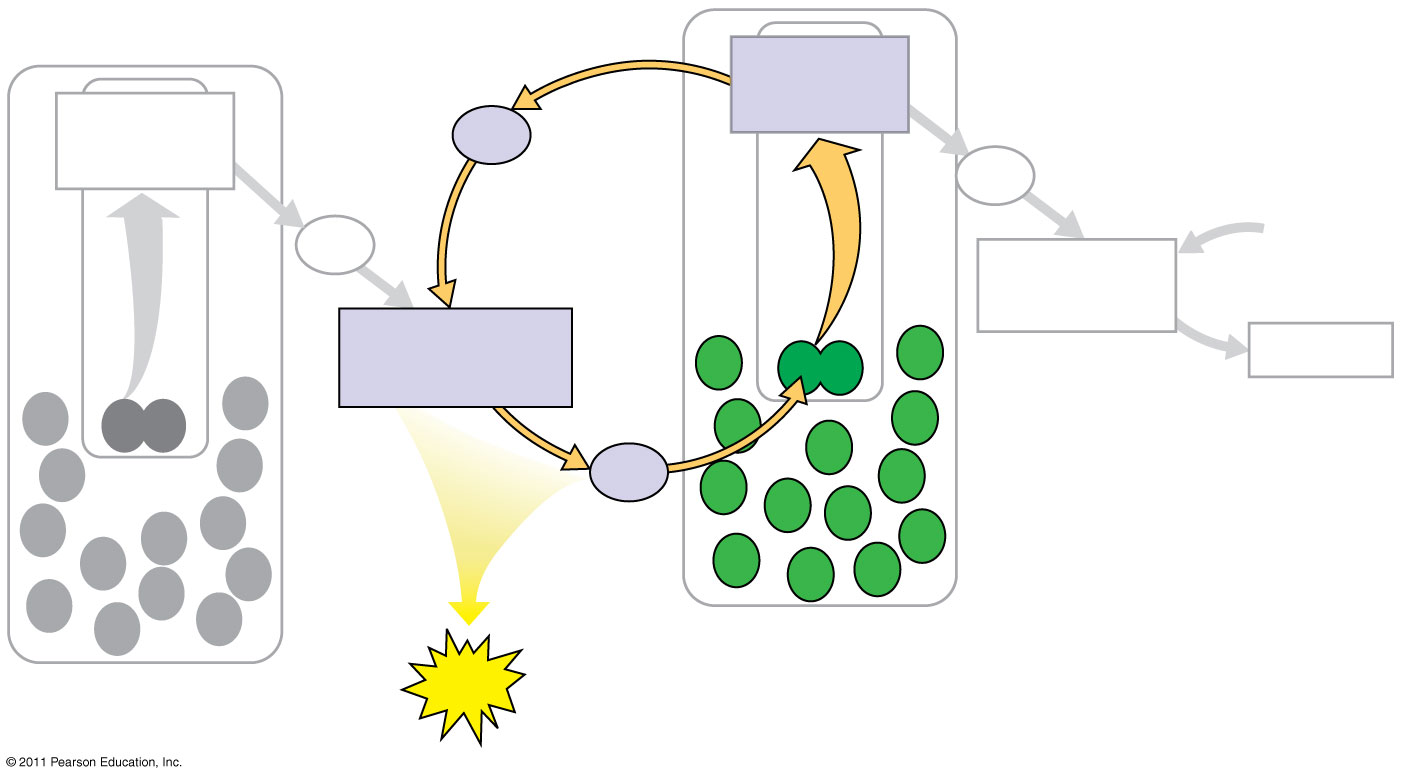 Primaryacceptor
Primaryacceptor
Fd
Fd
NADP+ H
Pq
NADPreductase
Cytochromecomplex
NADPH
Pc
Photosystem I
ATP
Photosystem II
[Speaker Notes: Figure 10.16 Cyclic electron flow.]
© 2011 Pearson Education, Inc.
Some organisms such as purple sulfur bacteria have PS I but not PS II
Cyclic electron flow is thought to have evolved before linear electron flow
Cyclic electron flow may protect cells from light-induced damage
© 2011 Pearson Education, Inc.
A Comparison of Chemiosmosis in Chloroplasts and Mitochondria
Chloroplasts and mitochondria generate ATP by chemiosmosis, but use different sources of energy
Mitochondria transfer chemical energy from food to ATP; chloroplasts transform light energy into the chemical energy of ATP
Spatial organization of chemiosmosis differs between chloroplasts and mitochondria but also shows similarities (don’t need 4 for 18 & 19)
2
1
3
Figure 10.18
(20 skip 21)
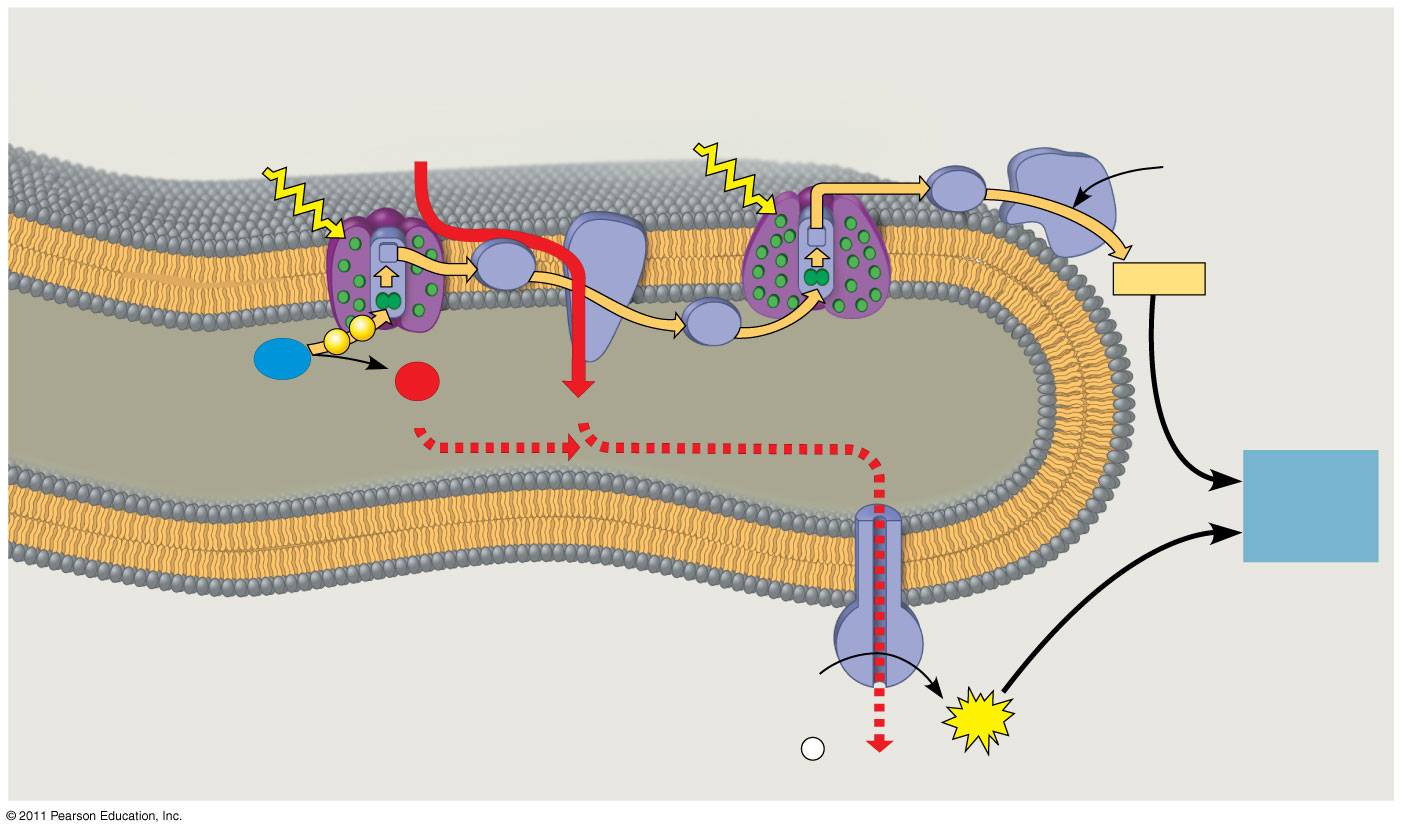 STROMA(low H concentration)
Cytochromecomplex
NADPreductase
Photosystem I
Photosystem II
Light
4 H+
Light
NADP + H
Fd
Pq
NADPH
Pc
H2O
O2
1/2
THYLAKOID SPACE(high H concentration)
4 H+
+2 H+
ToCalvinCycle
Thylakoidmembrane
ATPsynthase
ADP+P i
ATP
STROMA(low H concentration)
H+
[Speaker Notes: Figure 10.18 The light reactions and chemiosmosis: the organization of the thylakoid membrane.]
© 2011 Pearson Education, Inc.
ATP and NADPH are produced on the side facing the stroma, where the Calvin cycle takes place
In summary, light reactions generate ATP and increase the potential energy of electrons by moving them from H2O to NADPH (22)
© 2011 Pearson Education, Inc.
Carbon enters the cycle as CO2 and leaves as a sugar named glyceraldehyde 3-phospate (G3P)
For net synthesis of 1 G3P, the cycle must take place three times, fixing 3 molecules of CO2
The Calvin cycle has three phases
Carbon fixation (catalyzed by rubisco)
Reduction
Regeneration of the CO2 acceptor (RuBP)
(23)
Figure 10.19-3
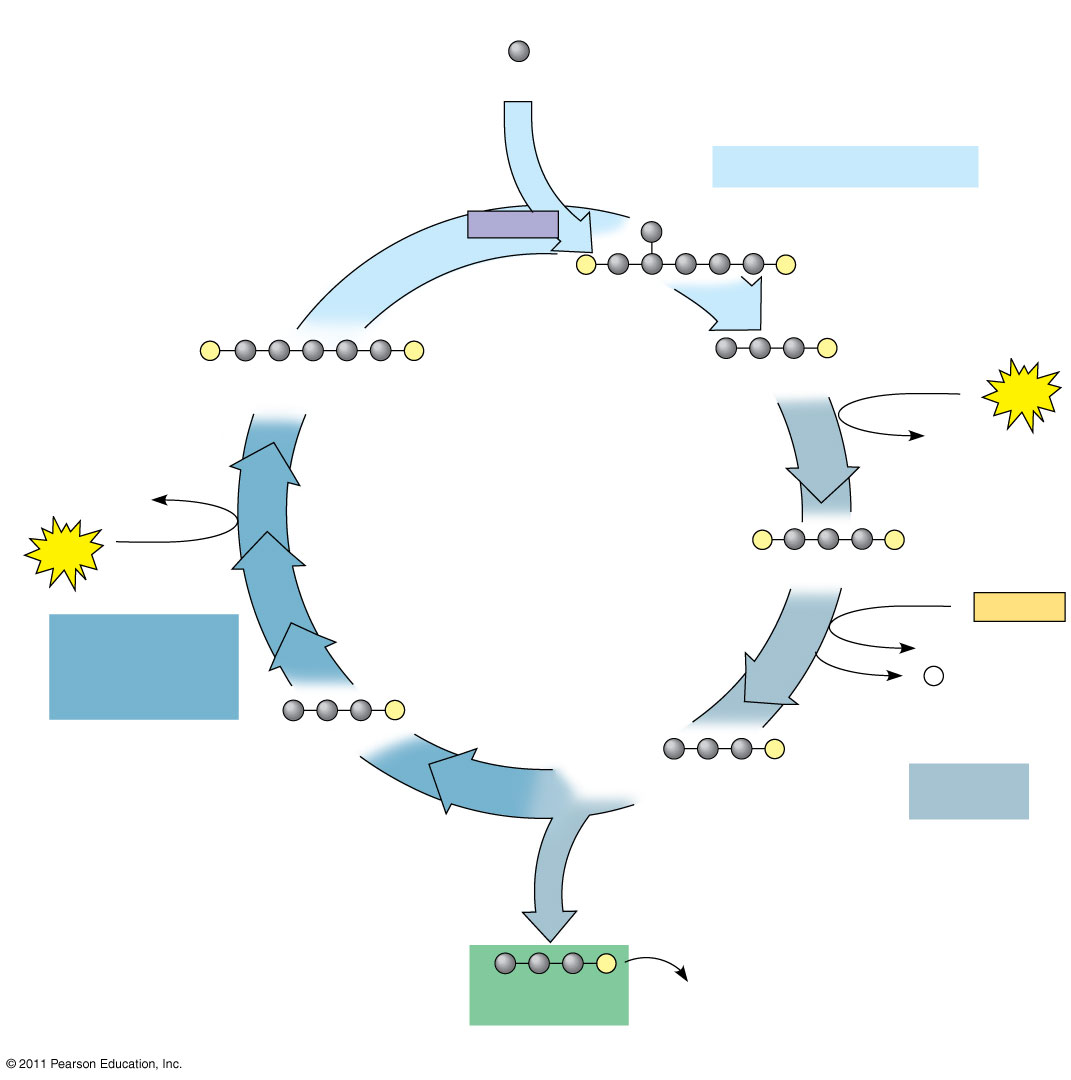 Input
(Entering oneat a time)
3
CO2
(24-30)
Phase 1: Carbon fixation
Rubisco
3
P
P
Short-livedintermediate
6
P
P
3
P
Ribulose bisphosphate(RuBP)
3-Phosphoglycerate
6
ATP
6 ADP
3 ADP
CalvinCycle
6
P
P
3
ATP
1,3-Bisphosphoglycerate
6  NADPH
Phase 3:Regeneration ofthe CO2 acceptor(RuBP)
6 NADP
6 P i
P
5
G3P
6
P
Glyceraldehyde 3-phosphate(G3P)
Phase 2: Reduction
1
P
G3P(a sugar)
Glucose andother organiccompounds
Output
[Speaker Notes: Figure 10.19 The Calvin cycle.]
© 2011 Pearson Education, Inc.
Concept 10.4: Alternative mechanisms of carbon fixation have evolved in hot, arid climates
Dehydration is a problem for plants, sometimes requiring trade-offs with other metabolic processes, especially photosynthesis
On hot, dry days, plants close stomata, which conserves H2O but also limits photosynthesis
The closing of stomata reduces access to CO2 and causes O2  to build up
These conditions favor an apparently wasteful process called photorespiration
© 2011 Pearson Education, Inc.
Photorespiration: An Evolutionary Relic?
In most plants (C3 plants), initial fixation of CO2, via rubisco, forms a three-carbon compound (3-phosphoglycerate)
In photorespiration, rubisco adds O2 instead of CO2 in the Calvin cycle, producing a two-carbon compound
Photorespiration consumes O2 and organic fuel and releases CO2 without producing ATP or sugar (31, 32, and 33 from thinking)
© 2011 Pearson Education, Inc.
Photorespiration may be an evolutionary relic because rubisco first evolved at a time when the atmosphere had far less O2 and more CO2 
Photorespiration limits damaging products of light reactions that build up in the absence of the Calvin cycle 
In many plants, photorespiration is a problem because on a hot, dry day it can drain as much as 50% of the carbon fixed by the Calvin cycle
© 2011 Pearson Education, Inc.
C4 Plants
C4 plants minimize the cost of photorespiration by incorporating CO2 into four-carbon compounds in mesophyll cells
This step requires the enzyme PEP carboxylase
PEP carboxylase has a higher affinity for CO2 than rubisco does; it can fix CO2 even when CO2 concentrations are low
These four-carbon compounds are exported to bundle-sheath cells, where they release CO2 that is then used in the Calvin cycle (34 & 35)
Figure 10.20b
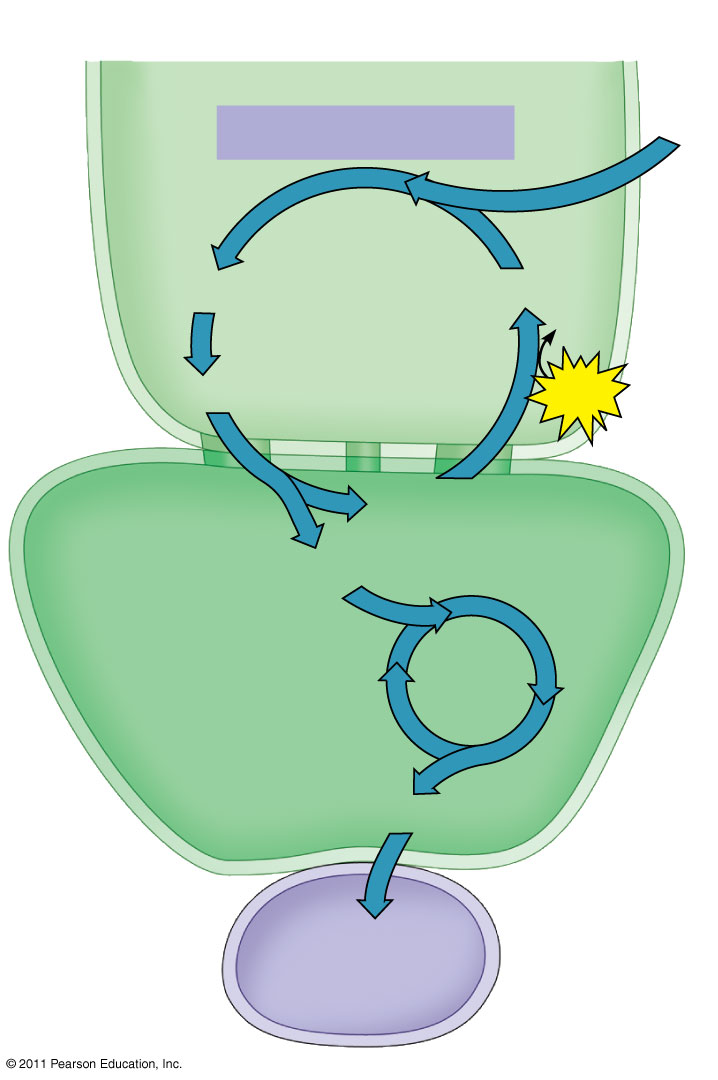 The C4 pathway
Mesophyll cell
CO2
PEP carboxylase
(skip 36, 37)
Oxaloacetate (4C)
PEP (3C)
ADP
Malate (4C)
ATP
Pyruvate (3C)
Bundle-sheathcell
CO2
CalvinCycle
Sugar
Vasculartissue
[Speaker Notes: Figure 10.20 C4 leaf anatomy and the C4 pathway.]
© 2011 Pearson Education, Inc.
CAM Plants
Some plants, including succulents, use crassulacean acid metabolism (CAM) to fix carbon (1 key difference 38)
CAM plants open their stomata at night, incorporating CO2 into organic acids
Stomata close during the day, and CO2 is released from organic acids and used in the Calvin cycle
1
2
Figure 10.21
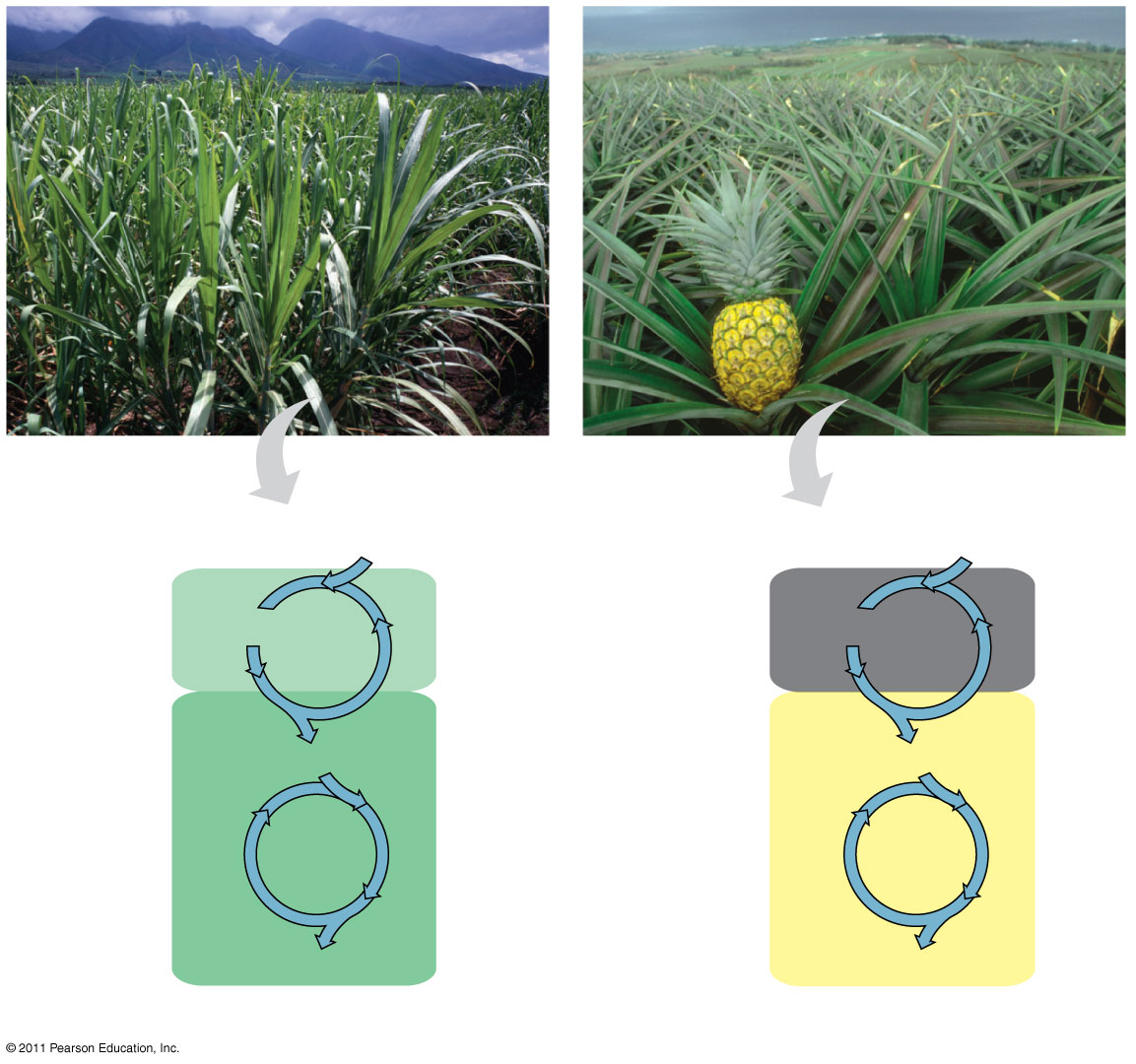 Sugarcane
Pineapple
C4
CAM
(rest of 38)
CO2
CO2
CO2 incorporated(carbon fixation)
Night
Mesophyllcell
Organic acid
Organic acid
CO2
CO2
Day
Bundle-sheathcell
CO2 releasedto the Calvincycle
CalvinCycle
CalvinCycle
Sugar
Sugar
(a) Spatial separation of steps
(b) Temporal separation of steps
[Speaker Notes: Figure 10.21 C4 and CAM photosynthesis compared.]
© 2011 Pearson Education, Inc.
The Importance of Photosynthesis: A Review
The energy entering chloroplasts as sunlight gets stored as chemical energy in organic compounds
Sugar made in the chloroplasts supplies chemical energy and carbon skeletons to synthesize the organic molecules of cells
Plants store excess sugar as starch in structures such as roots, tubers, seeds, and fruits
In addition to food production, photosynthesis produces the O2 in our atmosphere
(Implied 39)
Figure 10.22
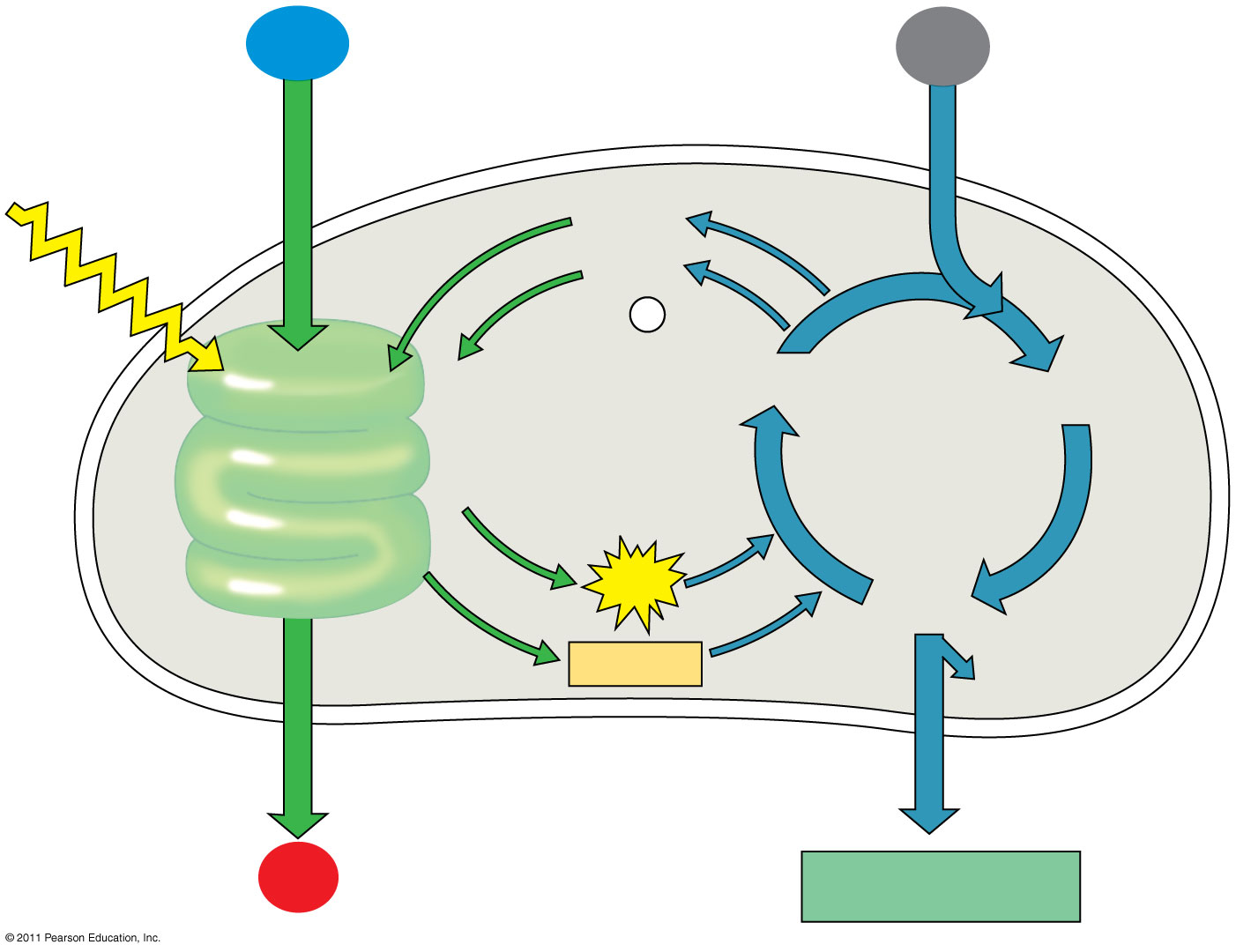 H2O
CO2
(40)
Light
NADP
ADP
+  P i
LightReactions:
Photosystem IIElectron transport chainPhotosystem IElectron transport chain
RuBP
3-Phosphoglycerate
CalvinCycle
ATP
G3P
Starch(storage)
NADPH
Chloroplast
O2
Sucrose (export)
[Speaker Notes: Figure 10.22 A review of photosynthesis.]